Dynamics
Angular Momentum
r2
LabRat Scientific
© 2018
Pull
1
Units To Keep In Mind
Tangential Velocity   =   vt   =   m/sec
Mass   =   m   =   kg
Radius   =   r   =   meters
Rotational Velocity   =   ꙍ   =   rad/sec
Rotational Inertia   =   I   =   kg * meter2
Equations for Angular Momentum (L)
L   =   Rotational Inertia  *  Angular Rate
L   =   I   *  ꙍ
L   =   Mass   *   Tangential Vel   *   Radius
L   =   m  *  vt  *  r
L   =   Mass   *   Angular Rate   *  Radius2
L   =   m   *   ꙍ   *   r2
Angular Momentum Unit Check
L           =            I        *        ꙍ
kg * m2
---------- 
   sec
(kg * m2)
(rad/sec)
Conservation of Angular Momentum
L   =   I   *  ꙍ
In a situation where Angular Momentum is “conserved”, the Angular Momentum remains constant even as parameters are changed.
Increasing Inertia…
Results in a decrease in Angular Rate
For example, as the inertia (I) of the system is changed, the system responds automatically by changing the rotational rate (ꙍ).
Decreasing Inertia…
Results in an Increase in Angular Rate
Conservation of Angular Momentum Experiment
A simple experiment can be conducted using a golf ball attached to a string.  The string passes through a tube so the string can be pulled while the golf ball is spinning.  Pulling the string reduces the radius of rotation causing the rotation rate to increase.
r2
r1
Pull
The Math Predicting What Will Happen
L1   =   L2       (True if conservation of Angular Momentum exists)
m1   *   ꙍ1   *   r12    =    m2   *   ꙍ2   *   r22
m1   *   ꙍ1   *   r12    =    m2   *   ꙍ2   *   r22
The Mass (m) does not change when the radius changes, thus mass drops out of the mathematical assessment:
ꙍ2                 r12
-------     =     -------
  ꙍ1                 r22
Applying some basic algebra shows how the angular rate will change as the radius is changed.
The Math Predicting What Will Happen
ꙍ2                 r12
-------     =     -------
  ꙍ1                 r22
What happens to the angular rate when the radius of rotation is cut in half?
ꙍ2                 (4 m)2           16 
-------     =     ----------   =   --------   =   4
  ꙍ1                 (2 m)2            4
It increases by a factor of 4.
An experiment was conducted to test the concept of Conservation of Angular Moments (see LabRat Video)
Experimental Results:
For R1  =  0.50 m
ꙍ1   =   1.9  rev/sec   (determined by counting video frames)
For R2  =  0.25 m
ꙍ2   =   7.7  rev/sec   (determined by counting video frames)
ꙍ2                7.7
-------     =     -------     =     4.05 
  ꙍ1                1.9
Theoretical:
Experimental:
ꙍ2                 r12
-------     =     -------
  ꙍ1                 r22
(0.50 m)2
=     -------------    
        (0.25 m)2
Good agreement once a valid experiment was established.
=     4.0
ꙍ2                7.7
-------     =     -------     =     4.05 
  ꙍ1                1.9
Calculating Tangential Velocity:
Tangential Velocity   =   Angular Velocity   *   Radius
Vt
Vt   =   ꙍ   *   r
Vt  (m/sec)   =   ꙍ (rad/sec)   *   r (m)
Converting  rev/sec  to  rad/sec:
2  ∏  rad
ꙍ  (rad/sec)   =    ꙍ  (rev/sec)   *   -------------
						       rev
ꙍ1   =     1.9 rev/sec   *   2   *   3.1416  =   11.9 rad/sec
ꙍ2   =     7.7 rev/sec   *   2   *   3.1416  =   48.4 rad/sec
Calculating Tangential Velocity:
Vt1   =   ꙍ1   *   r1    =   11.9  rad/sec   *   0.5 m 
        =   5.95  m/sec
Vt2   =   ꙍ1   *   r1    =    48.4  rad/sec   *  0.25 m
        =   12.1  m/sec
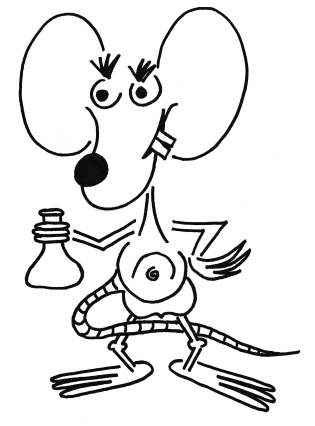 Questions?